UD3 – SESSION 2
Postmodern career assessment tools
Lea Ferrari​
Teresa Maria Sgaramella
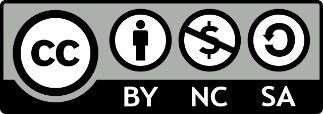 connect-erasmus.eu
This license lets you (or other party) share, remix, transform, and build upon this material non-commercially, as long as you credit the Connect! project partners and license your new creations under identical terms.
Reconnecting with 3.1
Homework Reflective Exercise
Based on your experience and learning what are the most important characteristics of the postmodern era? 
What is the role of career counselors in the postmodern era?
Prilleltensky (1989) suggested that constructive actions should be preceded by reflection through which psychologists should become aware of the ‘‘socio-cultural determinants of their professional endeavors’’ (p. 801). What are yours?
connect-erasmus.eu
Reconnecting with 3.1
Knowledge evaluation form 3.1.1
Expected answers
Q1= b
Q2= a
Q3= c
Q4= c
Q5= c
Q6= a
Q7= b
Q8= b
Q9= c
Q10= b
Knowledge evaluation form 3.1
connect-erasmus.eu
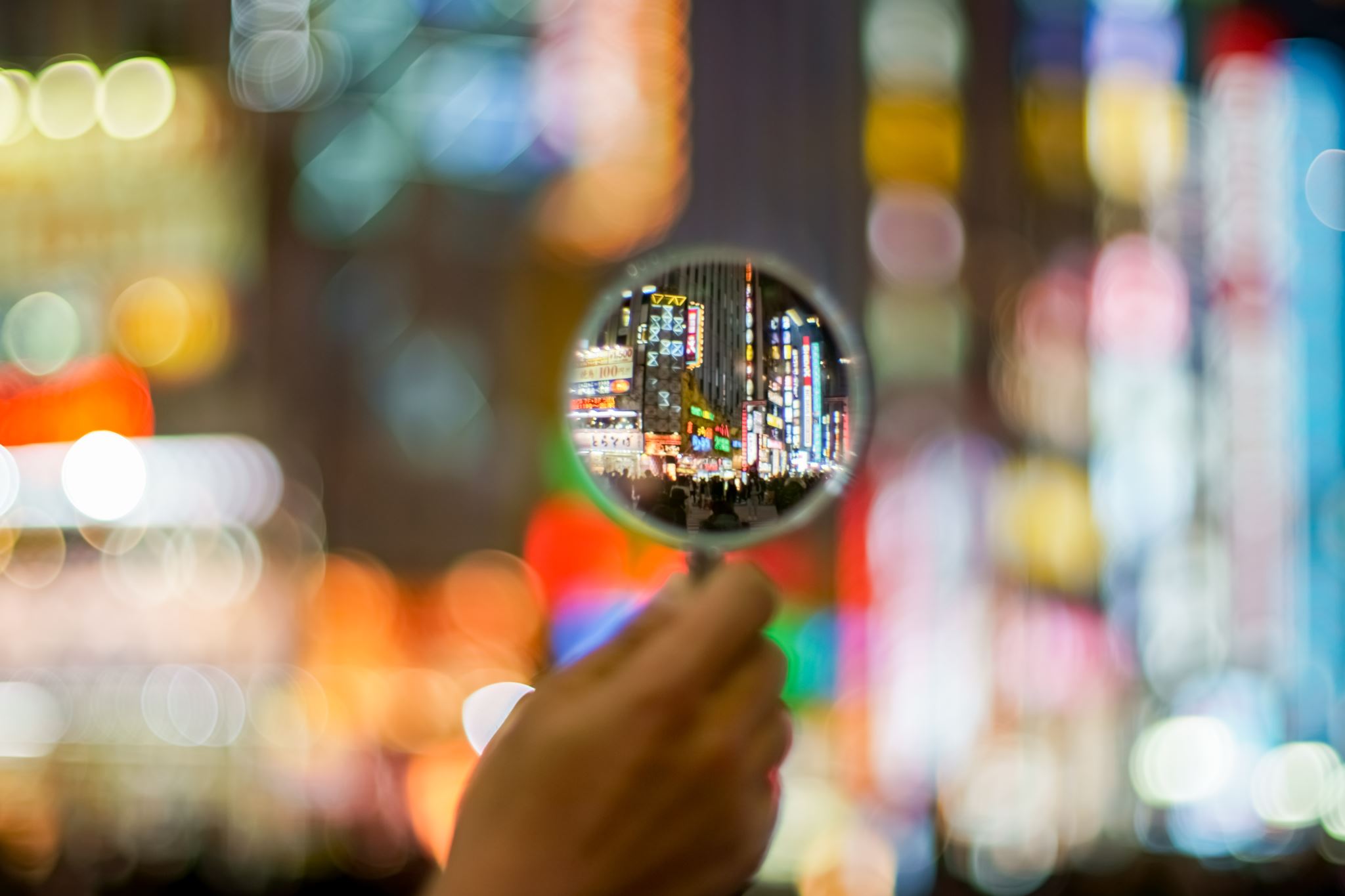 Overview of Session 2
Reconnecting with 3.1 and description of the goal of the session
Teaching Activity 1 - Description of the Career Construction Interview and analyses of one of the case studies
Teaching Activity 2 - Description of the Five C- Career Adapt-Ability Scale CAAS and analyses of a case study
Teaching Activity 3 - Description of the interview My System of Career Influences 
Learning Activity: Students, in small group (or individually) are required to analyse one or more case studies and provide a comment answering questions reported in the provided fact sheet
Closing thoughts: Summarizing strengths and constraints of the three tools
Homework
Evaluation level of learning
connect-erasmus.eu
Session 2 - Learning goals
Based on the knowledge developed and the case studies analysis, you will be able to: 
Describe the strengths and usefulness of the proposed assessment tools
Identify similarities and differences of the proposed assessment tools
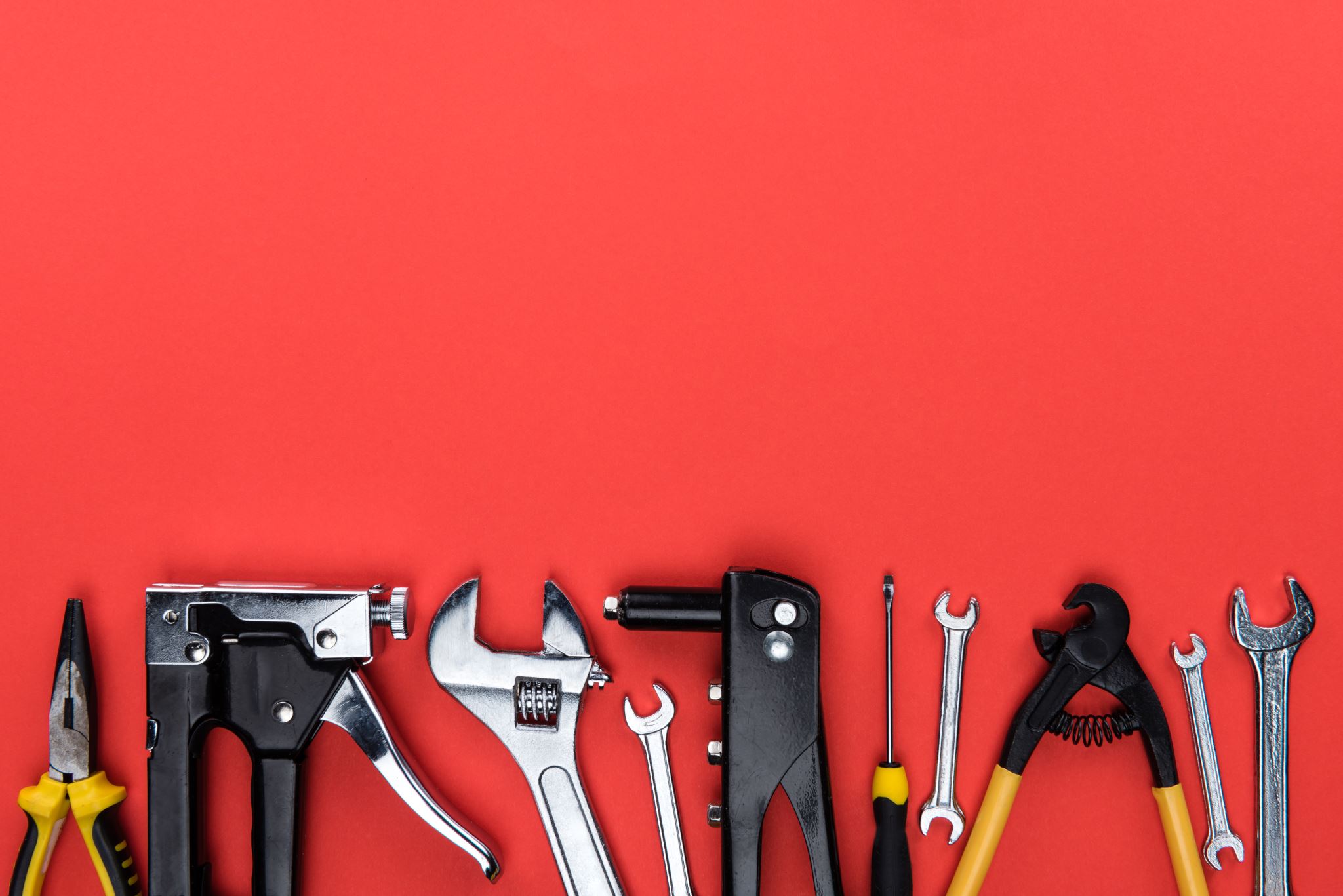 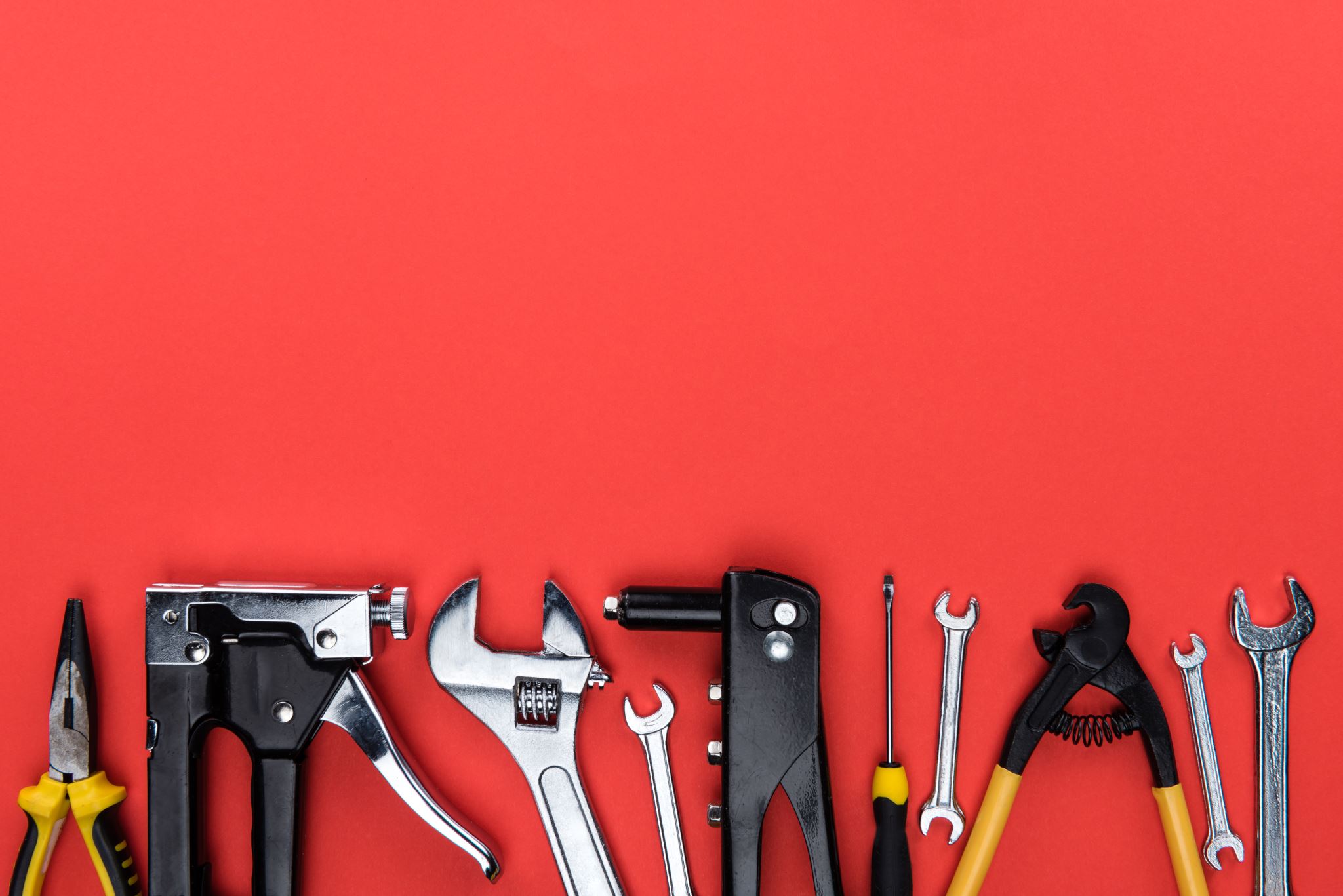 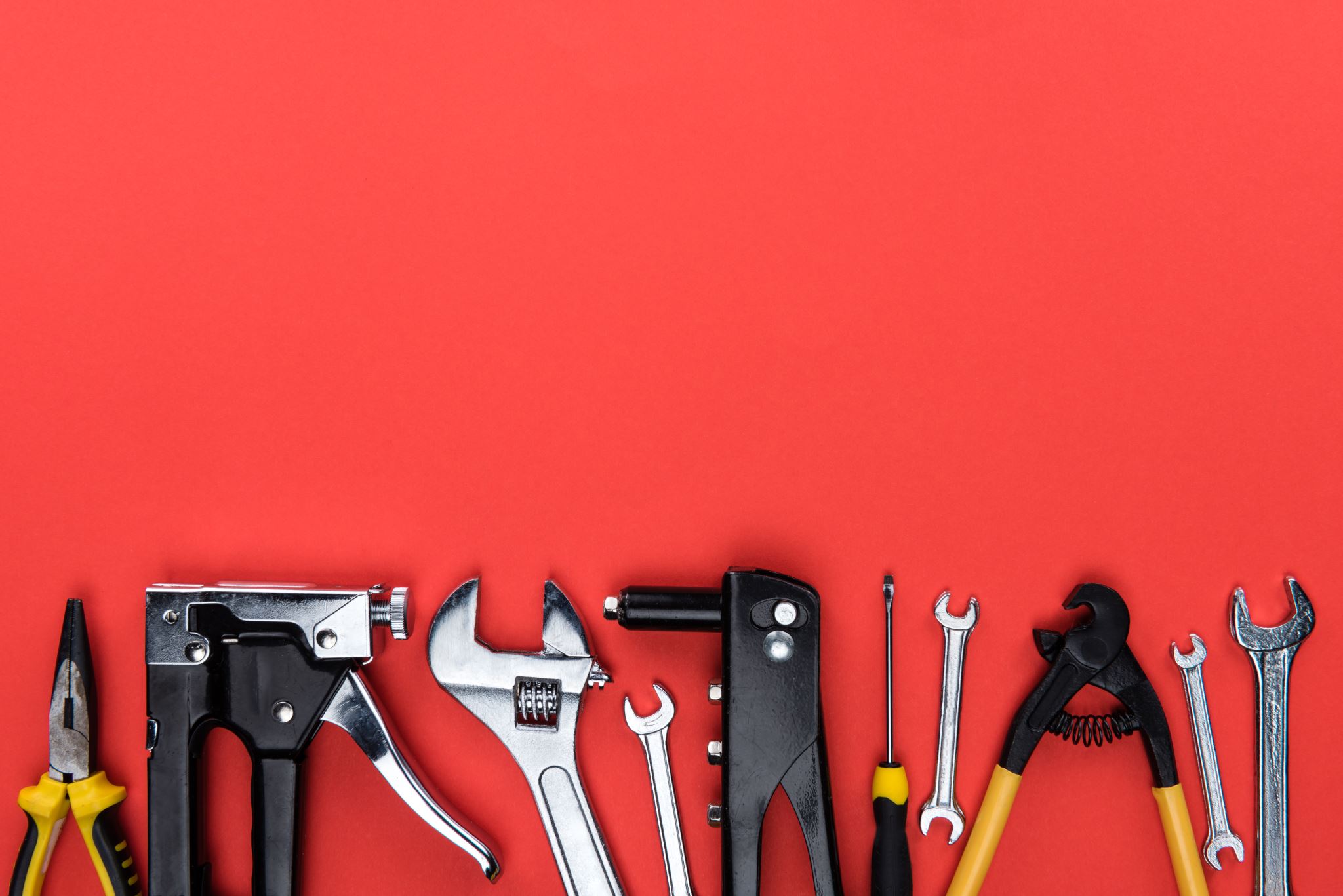 connect-erasmus.eu